RE100とは？
2014年に結成した、事業を100％再エネ電力で賄うことを目標とする企業連合
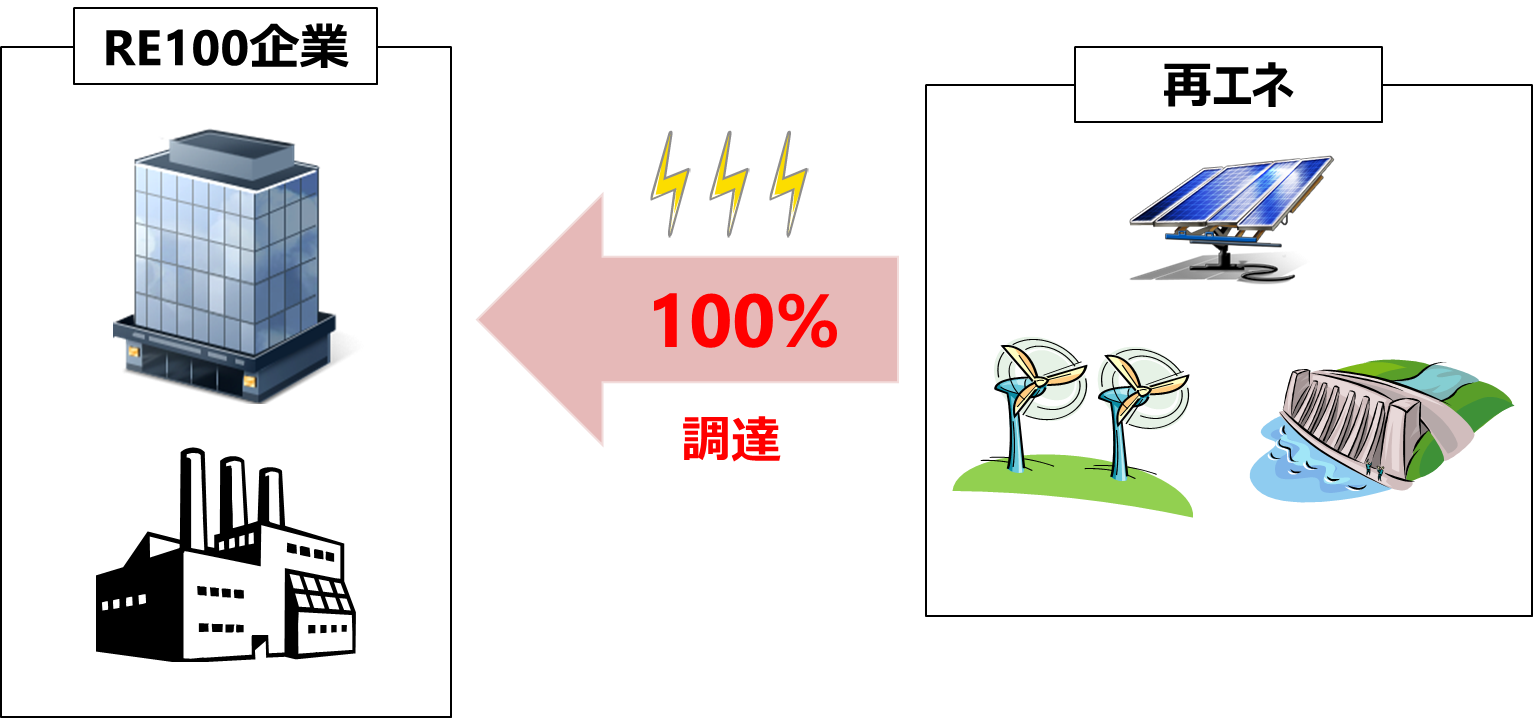 RE100の運営機関
CDPとのパートナーシップの下、The Climate Groupが運営
日本窓口はJCLPが担当
We Mean Business（WMB）の取組の一つとして実施
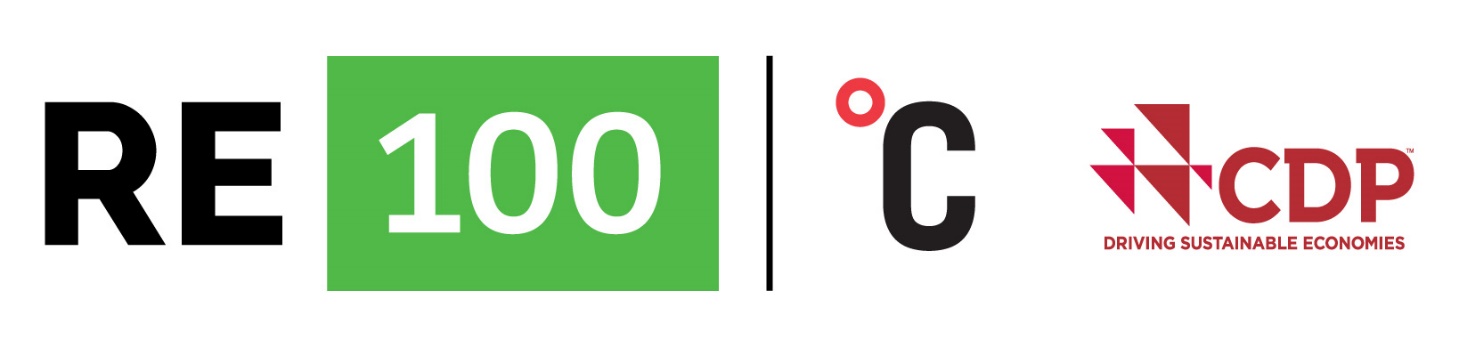 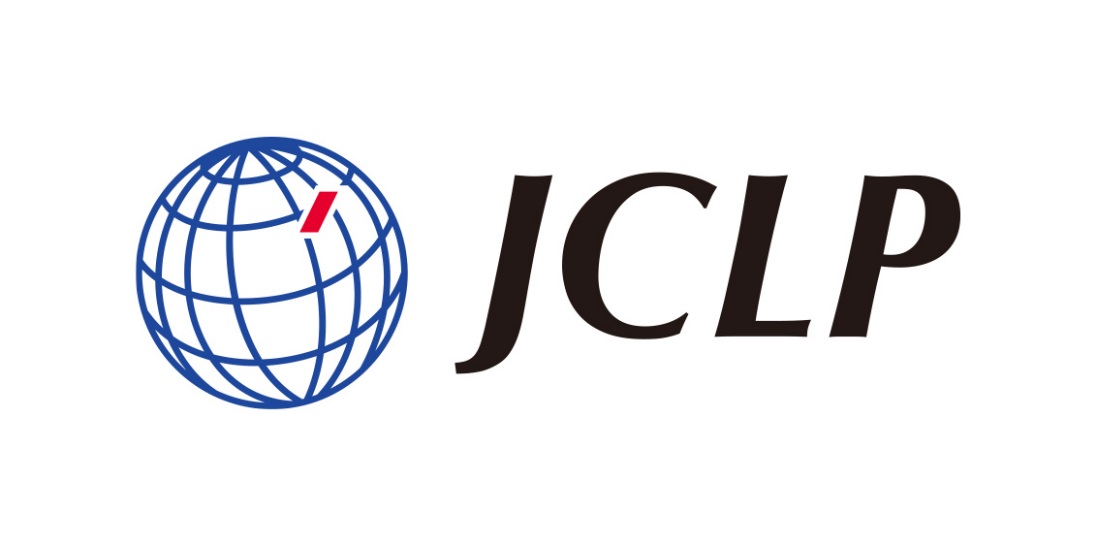 RE100に取組むメリット
リスク回避・コスト削減・ESG投資の呼び込み・コネクションの拡大など、RE100には様々なメリットがある
RE100の基準・要件 1/2
RE100の要件の一部を下記に整理（一部はJCLP事務局に確認し、掲載）
[出所] RE100ホームページ(http://there100.org/), JCLPホームページFAQよくある質問(RE100参加について)(https://japan-clp.jp/membership/faq-reoh), Your Mambership Benefits(https://www.theclimategroup.org/sites/default/files/2021-02/Membership%20Benefits_EV100EP100RE100.pdf)を基に作成
RE100の基準・要件 2/2
RE100の要件の一部を下記に整理（一部はJCLP事務局に確認し、掲載）
[出所] RE100ホームページ(http://there100.org/), JCLPホームページFAQよくある質問(RE100参加について)(https://japan-clp.jp/membership/faq-reoh), Your Mambership Benefits(https://www.theclimategroup.org/sites/default/files/2021-02/Membership%20Benefits_EV100EP100RE100.pdf)を基に作成
RE100の再エネ電力定義・調達手法
RE100の再エネ電力調達手法としては以下の8手法に分類
■定義
■調達手法
※購入することで再エネを利用したとみなすことができる、電力と切り離された証書の利用。
　 ただし、購買者と同じ電力市場内の再エネ電力発電設備による証書であることが必要。
[出所]RE100 Technical Criteria(https://www.there100.org/sites/re100/files/2021-04/RE100%20Technical%20Criteria%20_March%202021.pdf)より作成
RE100に参加する企業は世界全体で年々増加
2021年8月10日現在
2014年度から毎年拡大し、2020年度に世界全体で292社まで増加
2017年度の日本企業初参加年から3年で約8倍増の50社まで増加
累計企業数グラフ
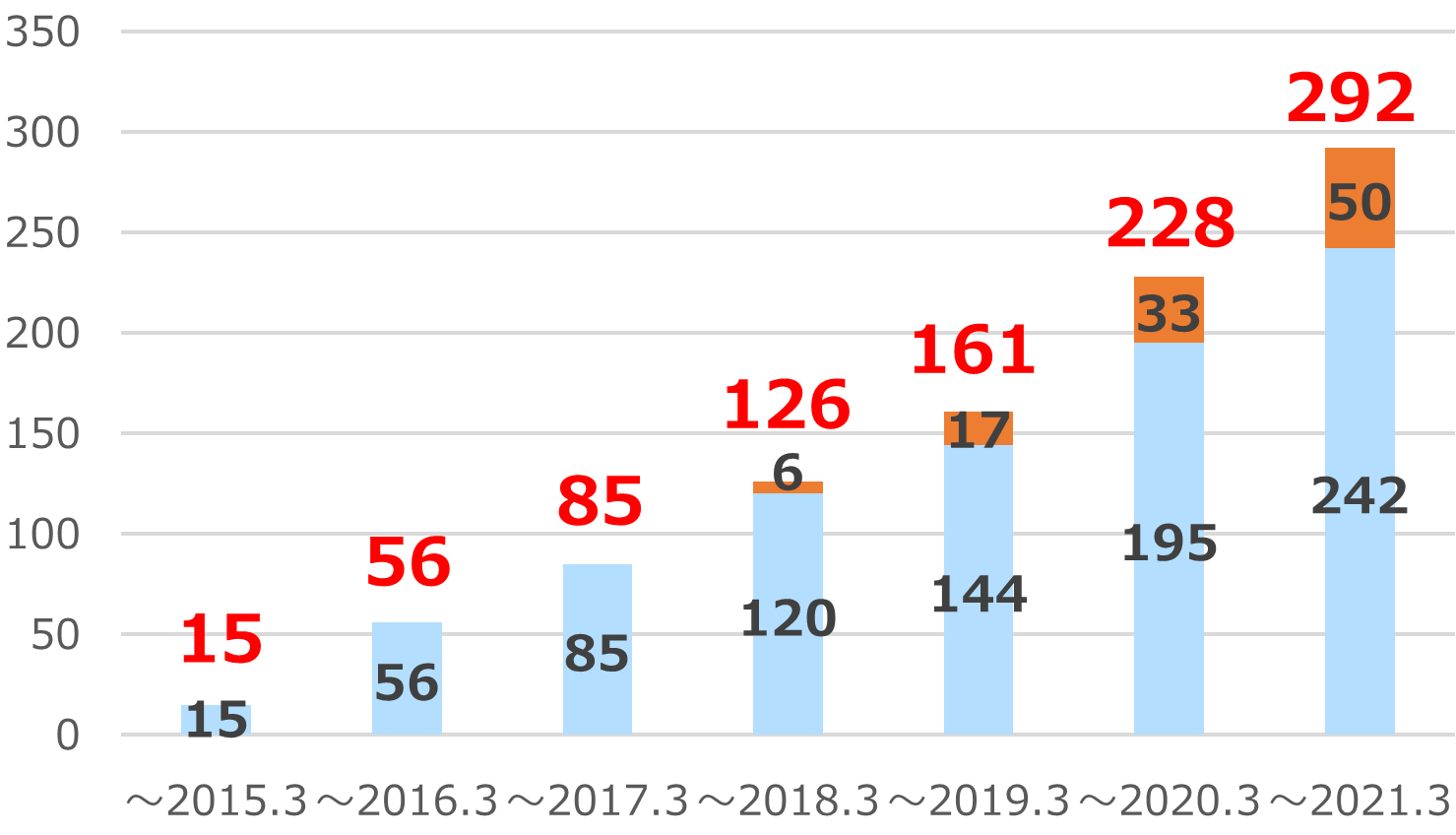 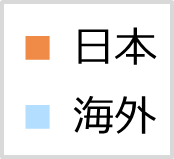 ※2021年8月10日までに参加企業322社（うち日本59社）まで拡大。
[出所]RE100ホームページ(http://there100.org/)等より事務局にて作成
RE100に参加している日本企業
2021年8月10日現在
参加企業は世界で322社（うち日本企業59社）
世界的には金融が、日本では建設業、電気機器、小売業が多い
RE100に参加している日本企業59社の一覧
※業種内五十音順
建設業：

食料品：
化学：
医薬品：
ガラス・土石製品：
非鉄金属：
金属製品：
電気機器：

精密機器：
その他製品：
陸運業：
情報・通信業：
小売業：

銀行業：
金融・保険業：
その他金融業：
不動産業：
サービス業：
旭化成ホームズ／安藤・間／熊谷組／住友林業／積水ハウス／大東建託／大和ハウス工業／
東急建設／戸田建設／LIXILグループ
アサヒグループホールディングス／味の素／キリンホールディングス／日清食品ホールディングス
花王／積水化学工業
小野薬品工業／第一三共
TOTO
フジクラ
ノーリツ
アドバンテスト／コニカミノルタ／セイコーエプソン／ソニー／ダイヤモンドエレクトリックホールディングス／ニコン／日本電気／パナソニック／富士通／富士フイルムホールディングス／村田製作所／リコー
島津製作所
アシックス
東急
日本ユニシス／野村総合研究所
アスクル／イオン／コープさっぽろ／J.フロント リテイリング／セブン＆アイ・ホールディングス／高島屋／
丸井グループ／ワタミ
城南信用金庫
第一生命保険
アセットマネジメントOne／芙蓉総合リース
いちご／東急不動産／ヒューリック／東京建物／三井不動産／三菱地所
エンビプロ・ホールディングス／セコム／楽天
[出所] RE100ホームページ(http://there100.org/)等より事務局にて作成。業種分類は事務局が日本標準産業分類等に当てはめ作成